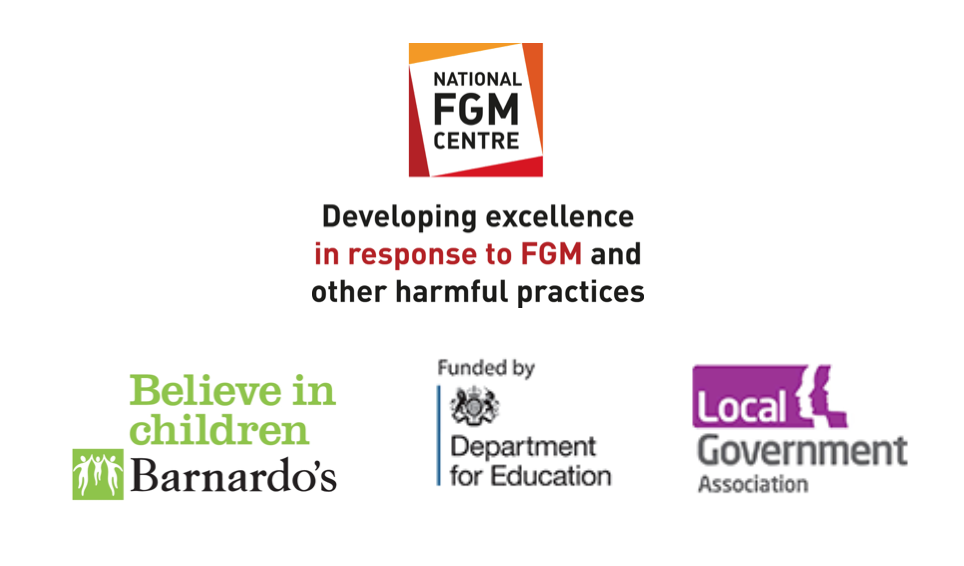 FGM Introduction
for young people
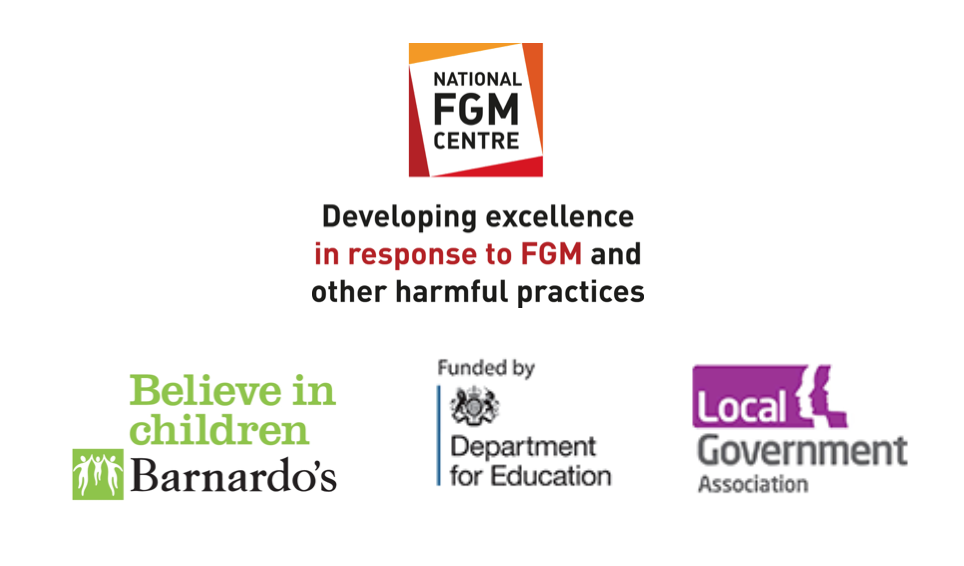 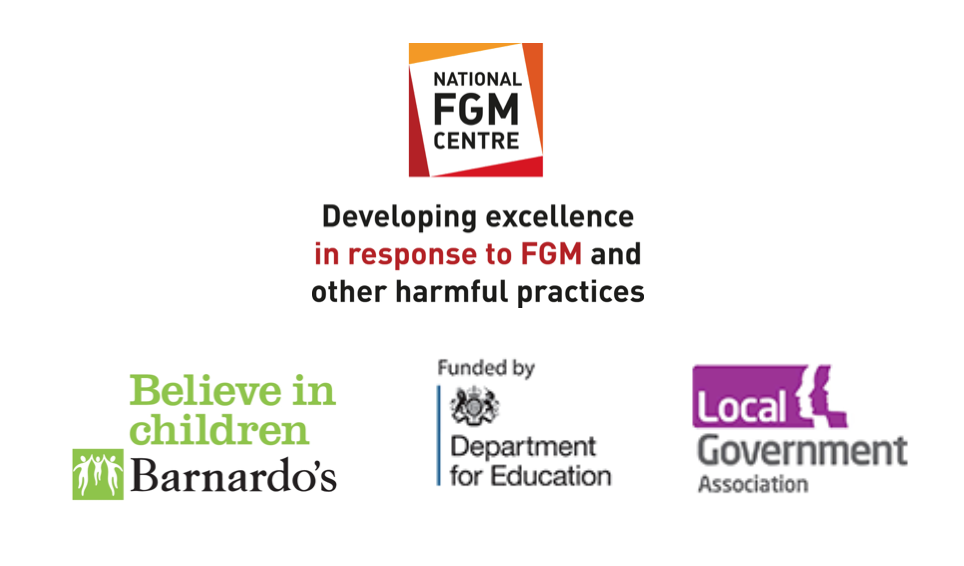 Ground Rules🤝
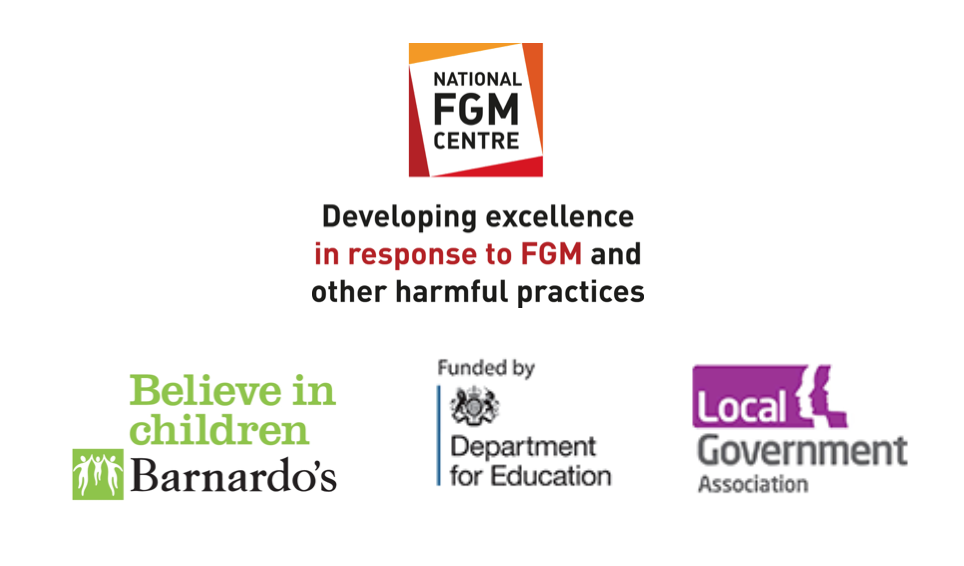 Objectives
To gain a awareness of how to keep yourself safe.
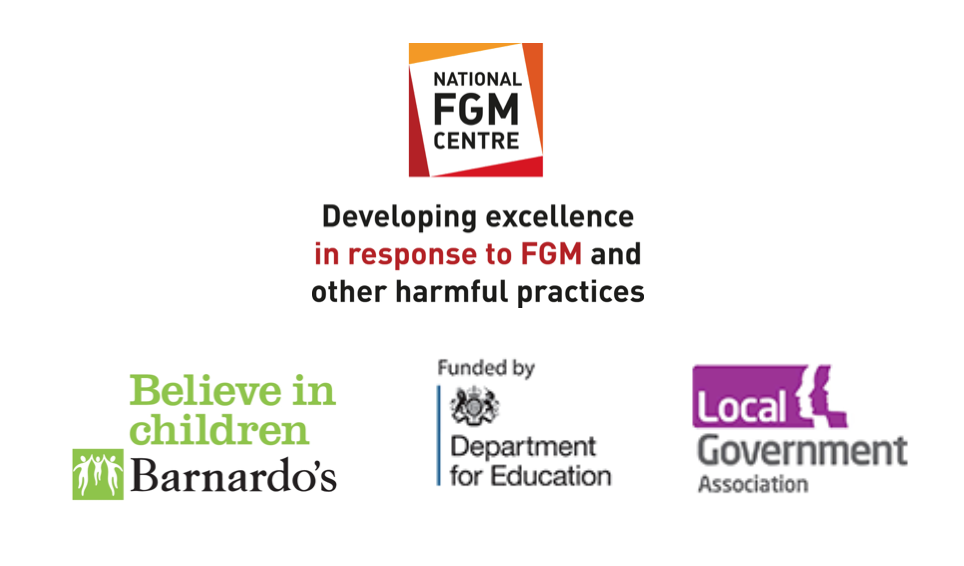 Body Rights and Body Safety 👤
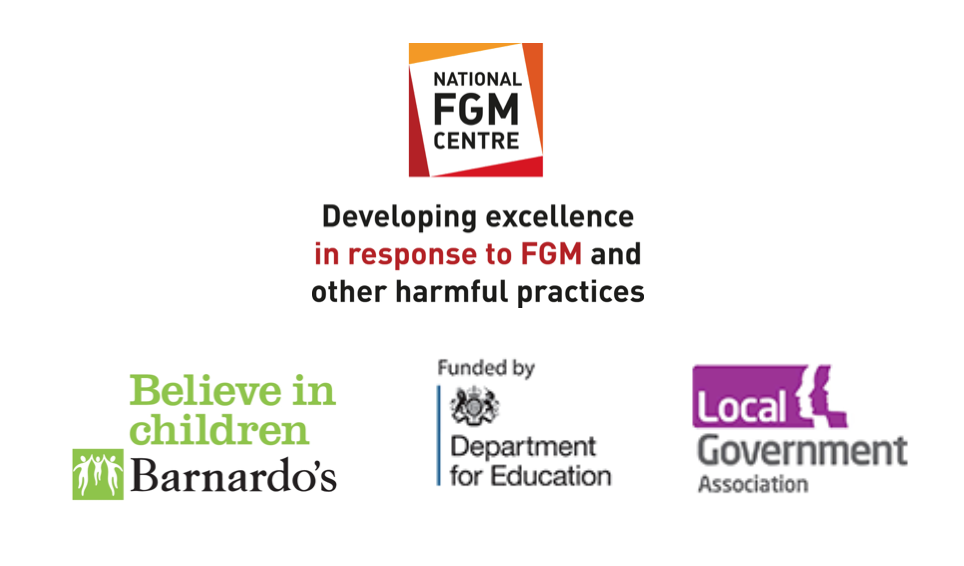 Questions
Have you heard about FGM?
What do you know about FGM?
What is FGM?
" "Female Genital Mutilation - also called FGM, female circumcision, cutting or sunna - is when a girl's external genitals (private parts) are cut away"

Childline, NSPCC FGM Definition
Other terms for FGM
Female Genitalia
Female Genitalia
This is what uncut genitalia looks like!
In FGM, the clitoris may be removed or part of the vulva may also be removed.

Sometimes, in extreme cases, the vagina is also closed up.
Female Genitalia
Would you like to see the different types of FGM? 
If not, skip the next slide.
Types of FGM
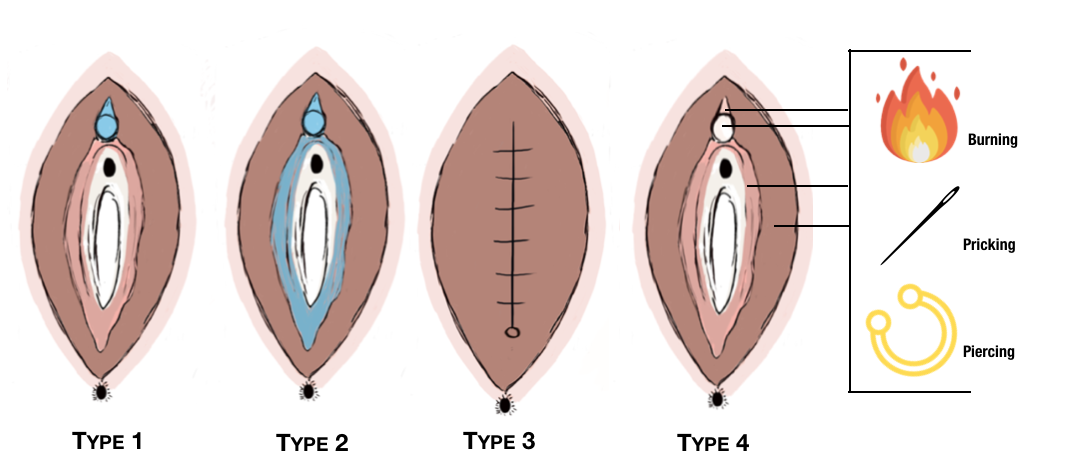 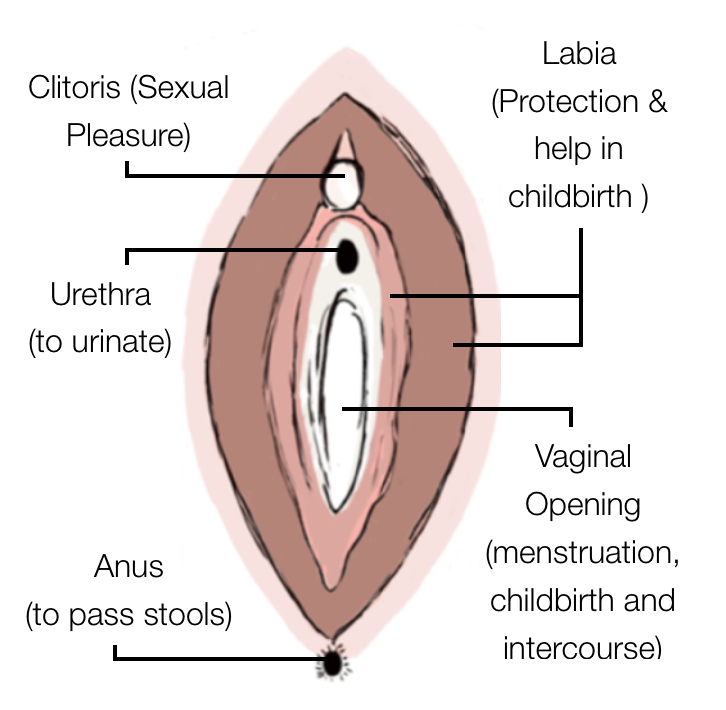 Types of FGM
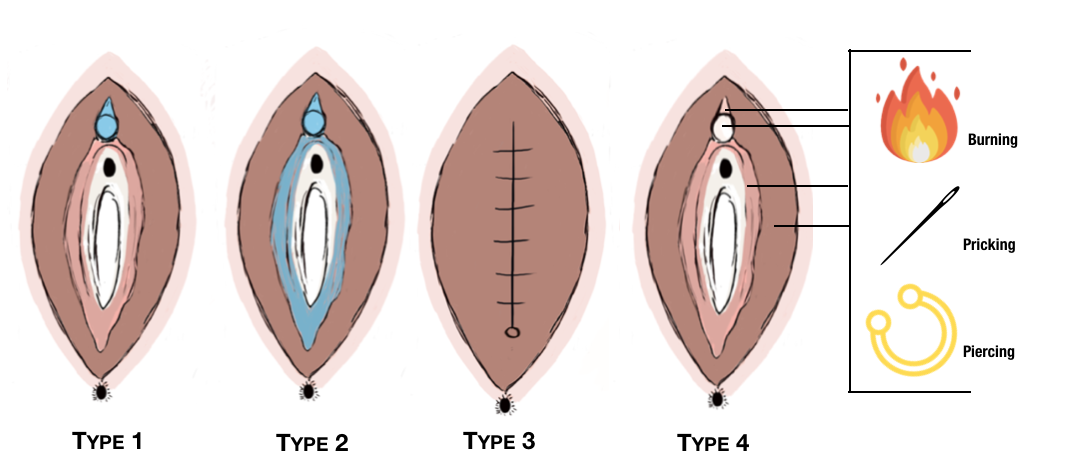 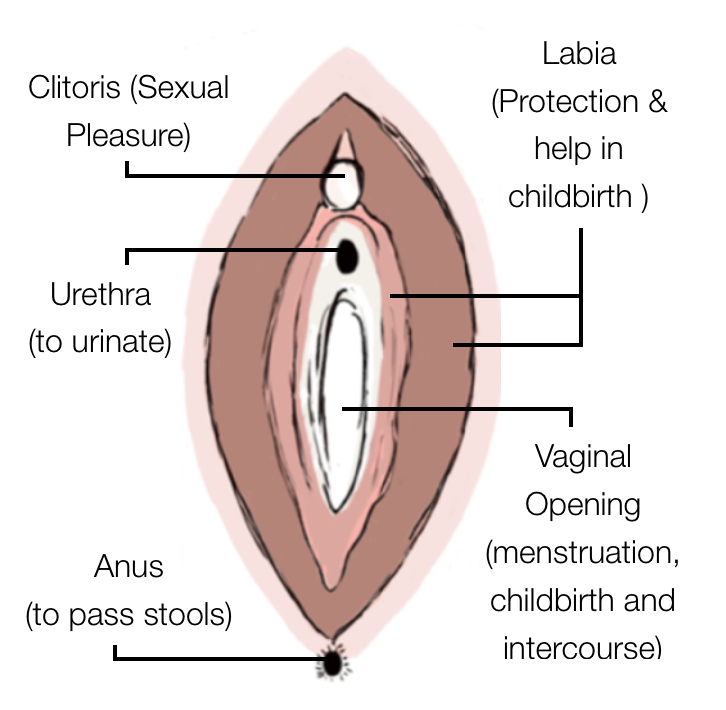 Type 4 FGM

Other: all other harmful procedures to the female genitalia for non-medical purposes, e.g. pricking, piercing, incising, scraping, stretching and cauterising the genital area.
Facts
It has NO health benefits and 
harms girls and women in many ways...
Facts
It VIOLATES girl's and women's rights and is against the UNCRC!
Potential Health Implications of FGM
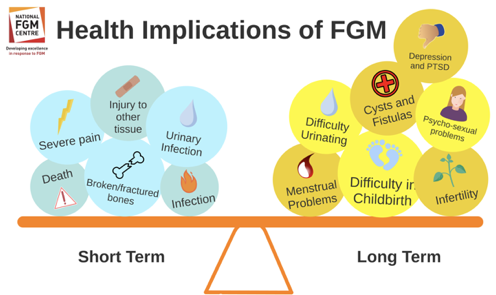 Question
Why is FGM Practiced?
Why is FGM Practiced?
Why is FGM Practiced?
Facts
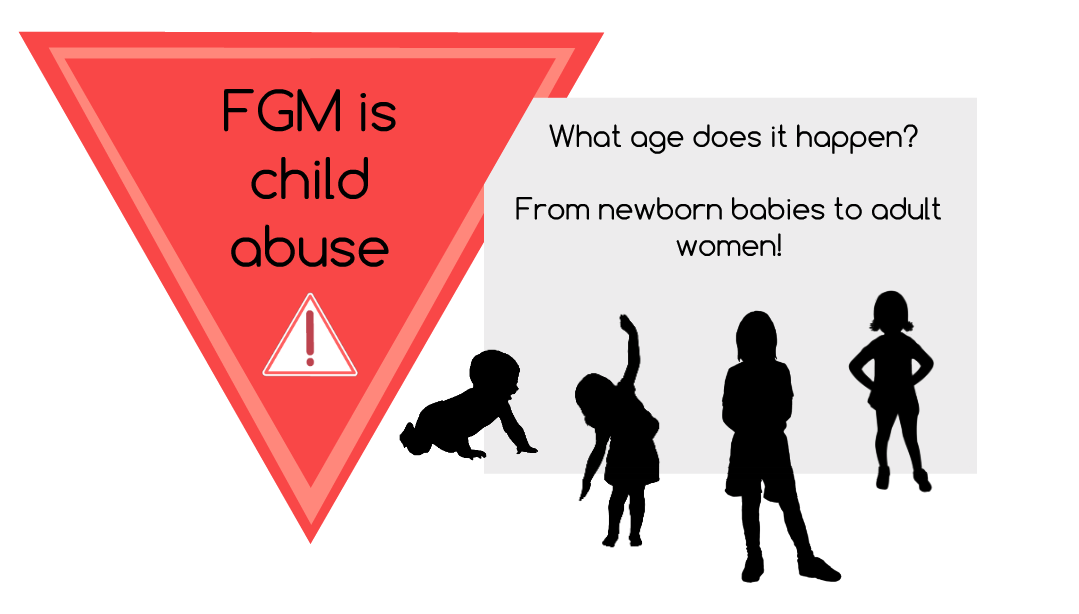 Question
Where is FGM Practiced?
Where is FGM Practiced?
Activity
Quiz
Question
Is FGM against the law?
The Law in England and Wales
It is illegal to..
Perform FGM on a girl in UK 
Bring a girl outside of the UK to have FGM done on a habitual resident of the UK.
Aid the act of FGM in any way
Buying flights
Paying cutter etc.
Including:
- Asylum seeking families
- Families on student visa
The Law and protection
What to do if you are worried?
DO NOT STAY SILENT!
Call the NSPCC Helpline for advice, on 0800 028 3550.
If you a concerned that a friend you know may be at risk of FGM, speak to a trusted adult
If you or a girl you know are at immediate risk call the police on 999.
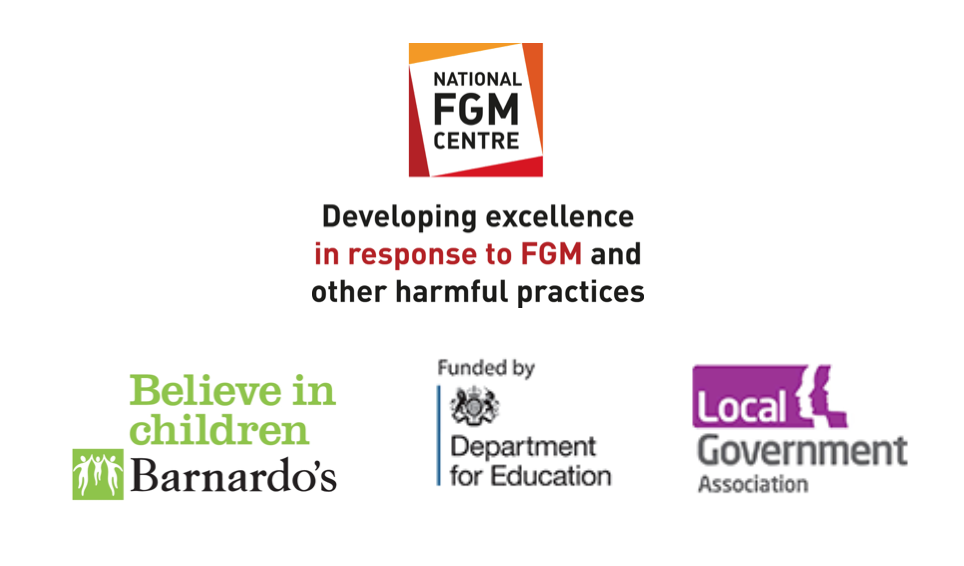 How do you feel now you have learn't about this?Do you have any questions?🤔
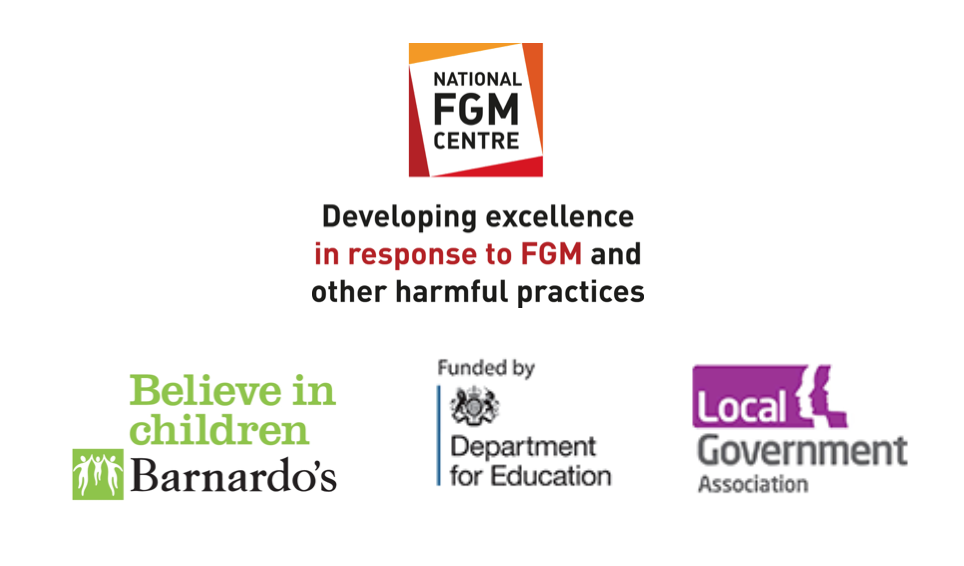 What did you learn?